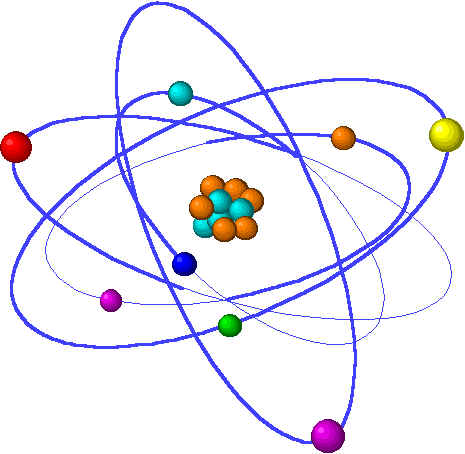 CHE1031 Lecture 11: Chemical equilibrium
Lecture 11 topics									Brown chapter 1		
1. Concept of equilibrium									15.1
 Equilibrium reactions are reversible

2. The equilibrium constant									15.2
 Law of mass action
 Equilibrium constant expressions

3. Working with equilibrium expressions						15.3
 What does Kc tell us?
 Kc & direction of reaction

4. Le Chatelier’s Principle									15.7
 Application to Haber reaction
 Changes of concentration
 Changes in volume & pressure
 Changes in temperature

5. Catalysts & equilibrium
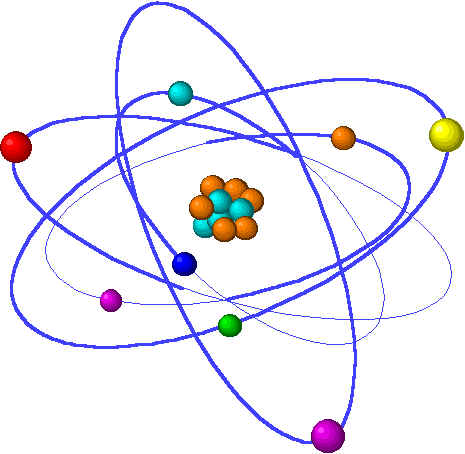 What does Kc tell us?


The ‘direction’ of reaction
[Speaker Notes: The general process of advancing scientific knowledge by making experimental observations and by formulating hypotheses, theories, and laws.
It’s a systematic problems solving process AND it’s hands-on….. Experiments must be done, data generated, conclusions made.
This method is “iterative”; it requires looping back and starting over if needed. [Why do you think they call it REsearch?] Often years, decades or more of experiments are required to prove a theory.
While it’s possible to prove a hypothesis wrong, it’s actually NOT possible to absolutely prove a hypothesis correct as the outcome may have had a cause that the scientist hasn’t considered.]
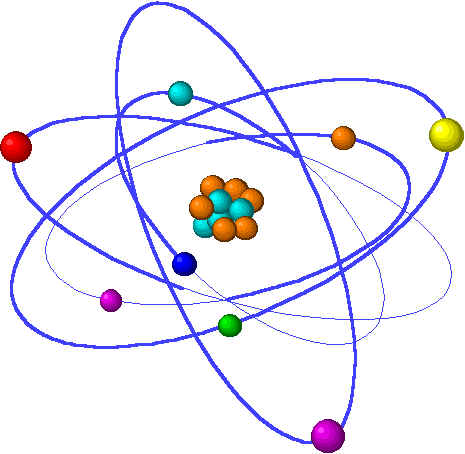 What can Kc tell us?
The magnitude of Kc can tell us about the relative concentrations of reactants & products that exist at equilibrium.
Kc >> 1		[products] >> [reactants]
Kc =1		[products] = [ reactants]
Kc << 1		[products] << [reactants]
products
reactants
reactants
products
Kc << 1
Kc >> 1
p. 635-7
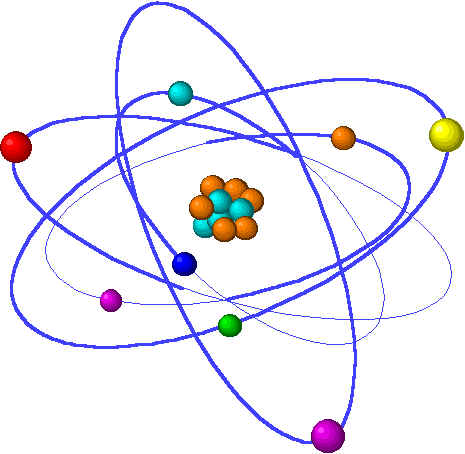 Direction of reaction?
If you’ve calculated Kc for the forward reaction, the Kc for the reverse reaction is simply the inverse:  1/Kc

N2O4		2NO2		Kc =   [NO2]2  = 0.212 @ 100°C
							 [N2O4]

2NO2		N2O4		Kc = [N2O4]  =    1      = 4.27 @ 100°C
The equilibrium constant for the reaction shown below is, Kc = 1x10-30 @ 25C.
		N2  +  O2		        2NO

So, write the equilibrium expression, and calculate Kc for this reaction:
		2NO  		N2  +  O2
Kc = [N2][O2] =   1    =      1     = 1x1030        
	    [NO]2       Kc      1x10-30
p. 635-7